electrical engineering fundamentals
Sub. Code: 66712
Presented by-
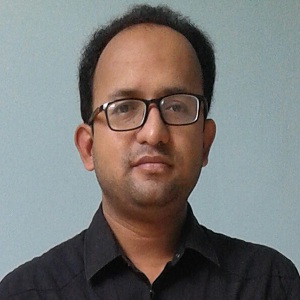 Mir Shafiul Islam
Instructor (Tech.)
Dept. of Electronics
Chattogram Mohila Polytechnic Institute
Mob: 01312-114266; 
Email:  shafi.cmpi@gmail.com
Web:  msishafi.blogspot.com
Chapter-02
Conductor, Semiconductor and Insulator
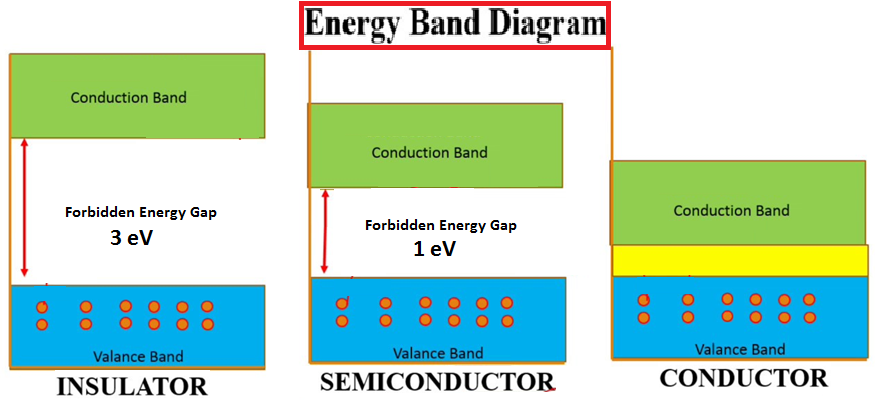 Chapter-02
Chapter outline
2.1 Define conductor, semiconductor and insulator.
2.2 Explain the conductor, semiconductor and insulator according to electron theory.
2.3 List at least 5 conductors, 5 semiconductor and 5 insulators.
2.4 Describe the factors upon which the resistance of a conductor depends.
2.5 State laws of resistance.
2.6 Prove the relation R= ρL/A
2.7 Explain the meaning of resistivity and name the unit of resistivity.
2.8 Solve problems relating to laws of resistance.
পরিবাহী পদার্থ
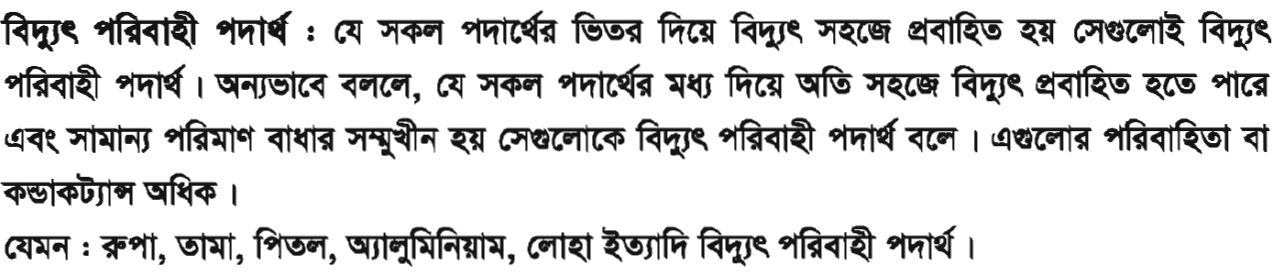 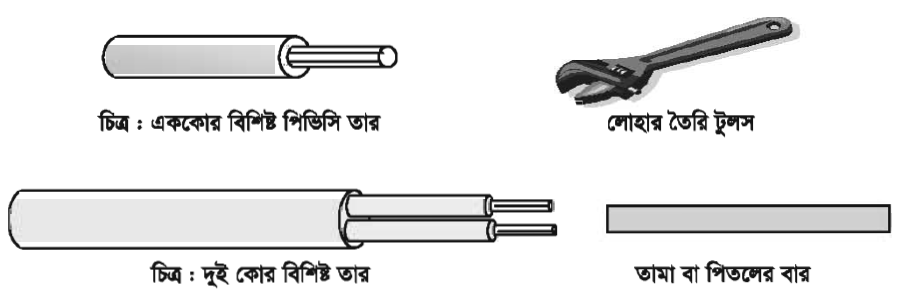 4
পরিবাহী পদার্থ এর গুনাগুণ
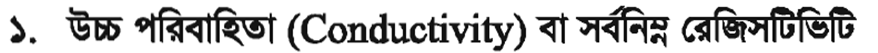 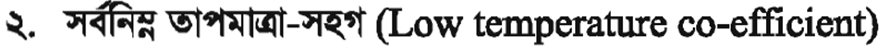 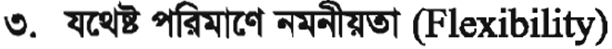 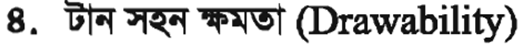 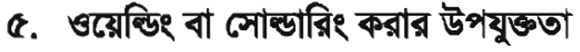 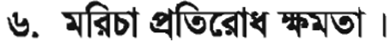 5
অর্ধপরিবাহী পদার্থ
যে সকল পদার্থের তড়িৎ পরিবহন ক্ষমতা সাধারণ তাপমাত্রায় পরিবাহী অপরিবাহী পদার্থ এর মাঝামাঝি সেসকল পদার্থকে অর্ধপরিবাহী বলে
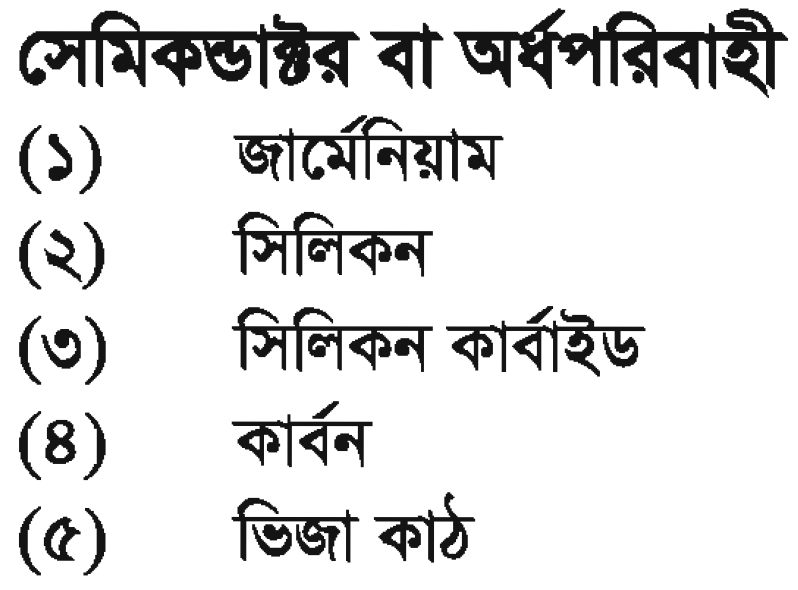 6
অর্ধপরিবাহী পদার্থ এর গুনাগুণ
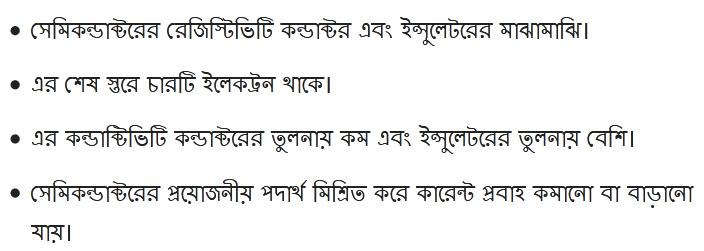 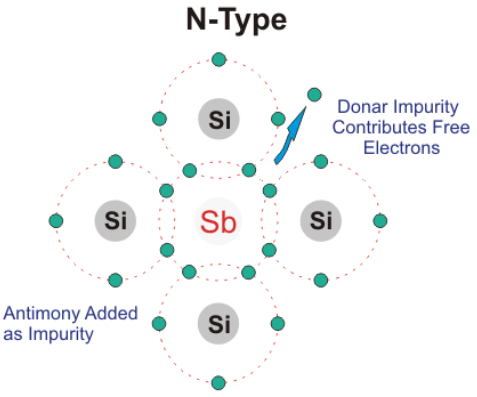 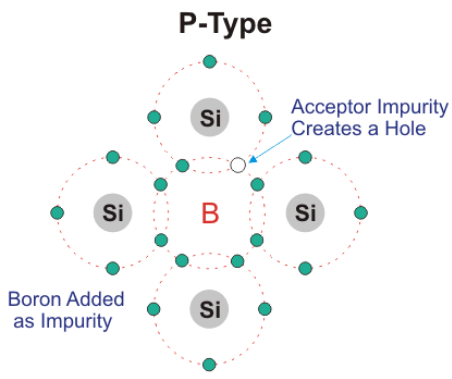 7
অপরিবাহী পদার্থ
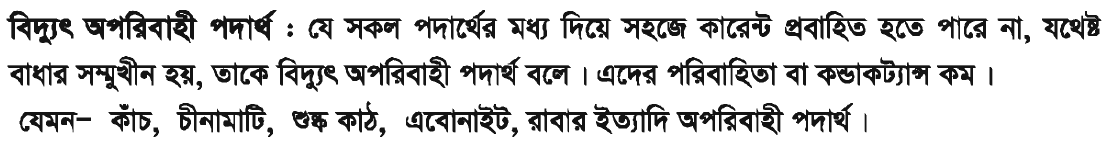 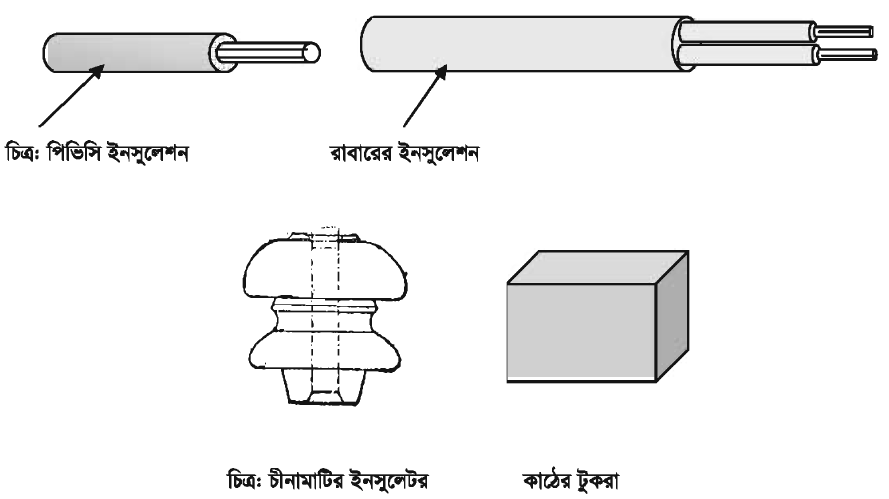 8
অপরিবাহী পদার্থ এর গুনাগুণ
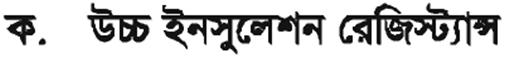 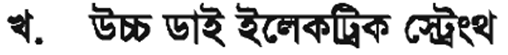 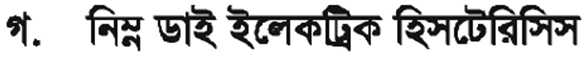 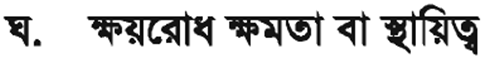 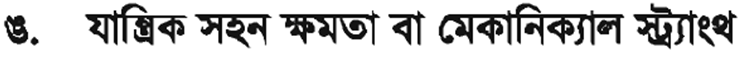 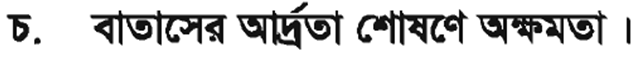 9
পরিবাহী, অর্ধপরিবাহী ও অপরিবাহীর মধ্যে তুলনা
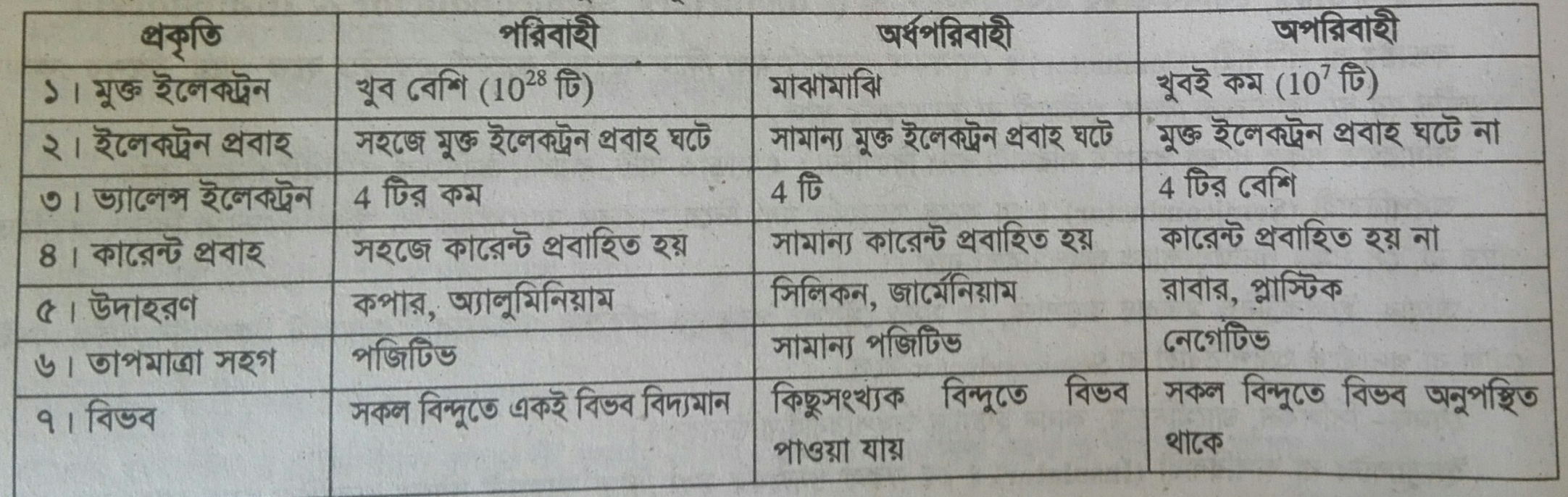 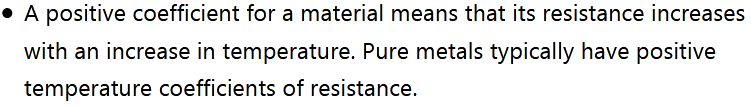 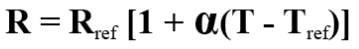 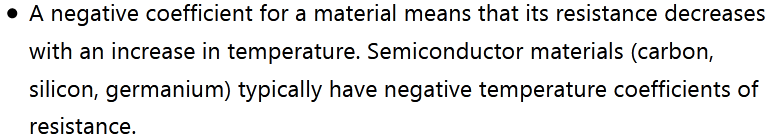 10
মুক্ত ইলেকট্রন এর ধারণা
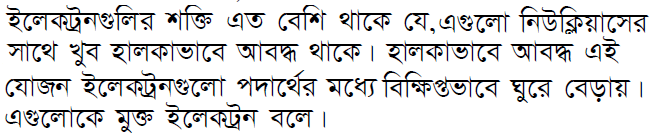 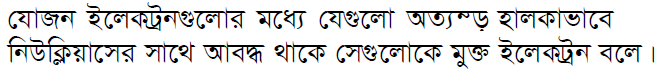 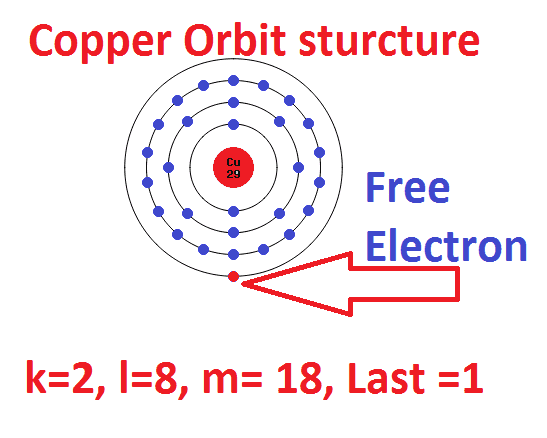 11
মুক্ত ইলেকট্রন এর ধারণা (চলমান - - -)
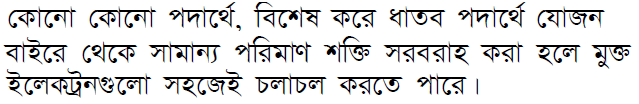 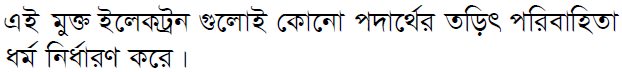 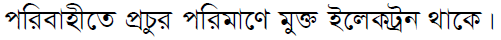 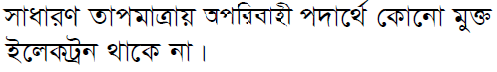 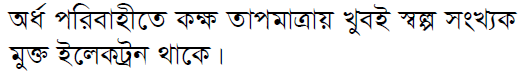 12
রেজিস্টেন্স এর সূত্র
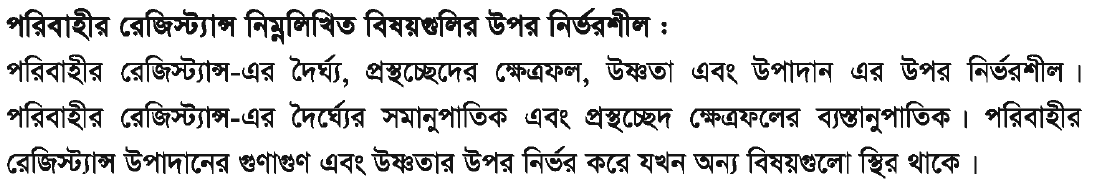 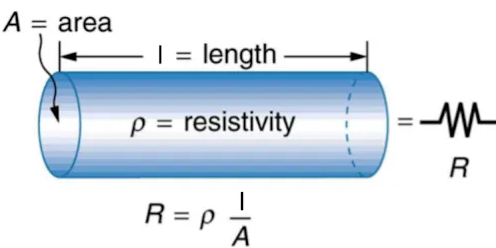 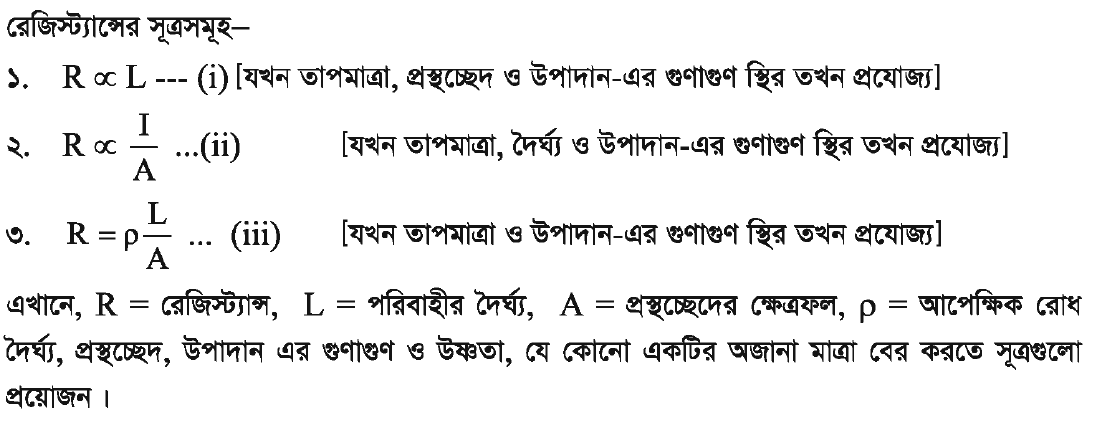 13
রেজিস্টেন্স এর সূত্র (চলমান---)
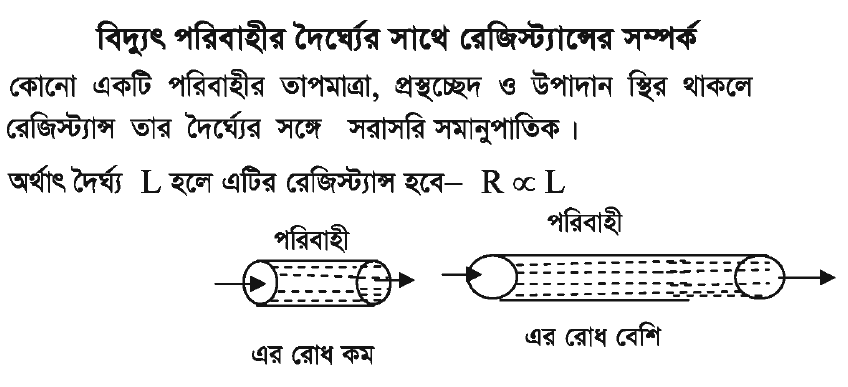 14
রেজিস্টেন্স এর সূত্র (চলমান---)
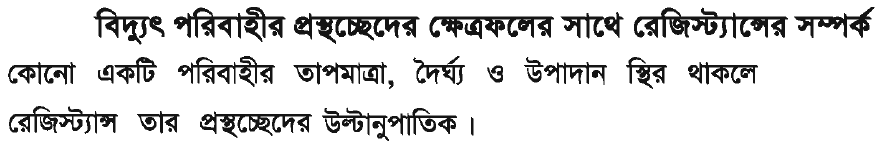 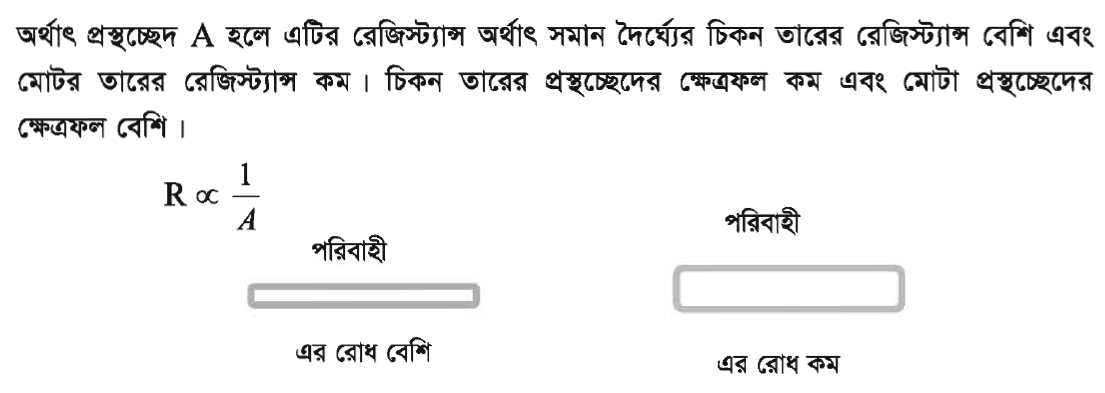 15
আপেক্ষিক রোধ
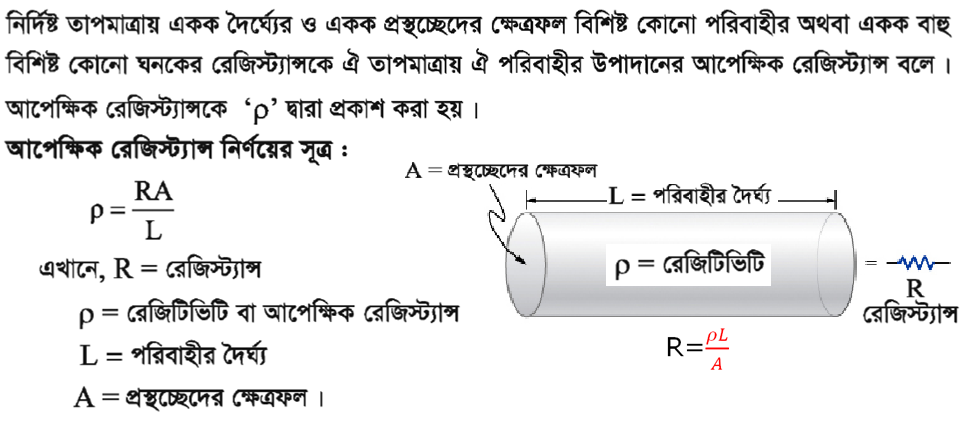 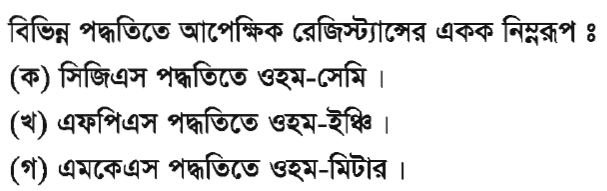 16
বিভিন্ন পদার্থের আপেক্ষিক রোধ (@200 C)
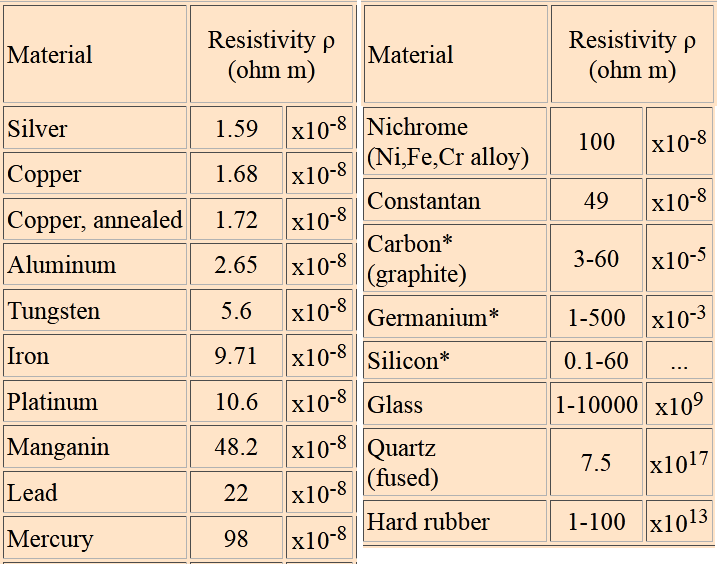 17
গাণিতিক সমসসা-০১
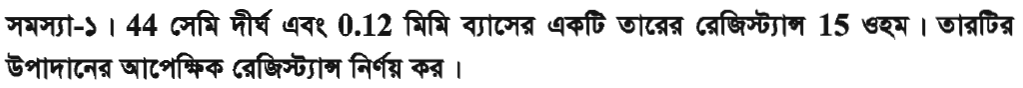 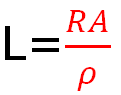 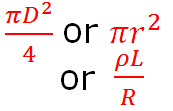 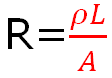 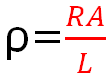 উত্তরঃ উপাদানের আপেক্ষিক রোধ 3.85x10-7 Ω-m
18
গাণিতিক সমসসা-০২
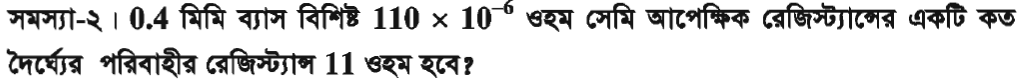 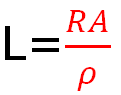 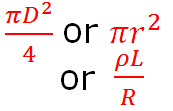 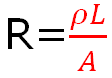 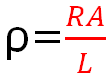 উত্তরঃ উক্ত তারের দৈর্ঘ্য 1.256m
19
গাণিতিক সমসসা-০৩
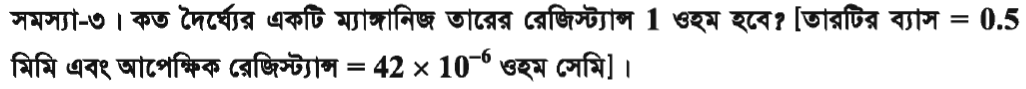 সমস্যা-২ এর অনুরুপ
উত্তরঃ উক্ত তারের দৈর্ঘ্য 0.467m
20
গাণিতিক সমসসা-০৪
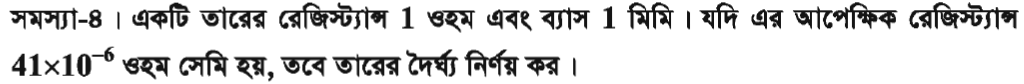 সমস্যা-২ এর অনুরুপ
উত্তরঃ উক্ত তারের দৈর্ঘ্য 1.92m
21
গাণিতিক সমসসা-০৫
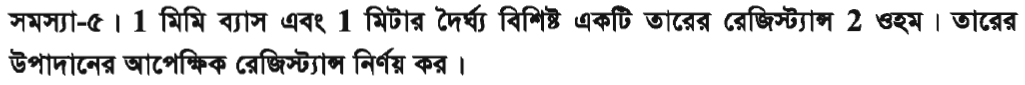 সমস্যা-১ এর অনুরুপ
উত্তরঃ উপাদানের আপেক্ষিক রোধ 1.57x10-6 Ω-m
22
গাণিতিক সমসসা-০৬
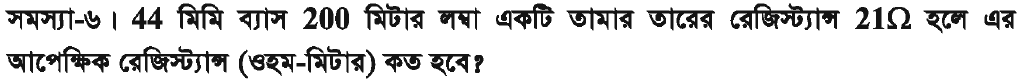 সমস্যা-১ এর অনুরুপ
উত্তরঃ উপাদানের আপেক্ষিক রোধ 1.59x10-6 Ω-m
23
গাণিতিক সমসসা-০৭
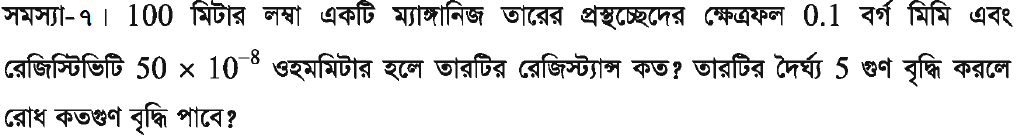 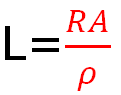 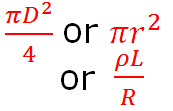 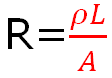 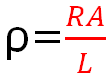 উত্তরঃ উক্ত তারের রোধ 500Ω এবং দৈর্ঘ্য 5 গুণ বৃদ্ধি করলে রোধও 5 গুণ বৃদ্ধি পাবে।
24
গাণিতিক সমসসা-০৮
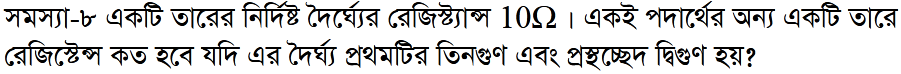 **প্রতি ক্ষেত্রে আপেক্ষিক রোধ, ρ [তার দুইটি একই পদার্থের তৈরি]
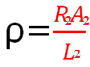 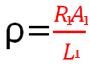 প্রথম ক্ষেত্রেঃ
দ্বিতীয় ক্ষেত্রেঃ
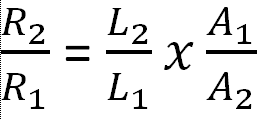 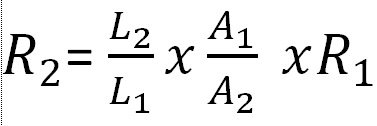 উত্তরঃ দ্বিতীয় তারের 
রোধ 15Ω
25
গুরুত্বপূর্ণ রচনামূলক প্রশ্ন
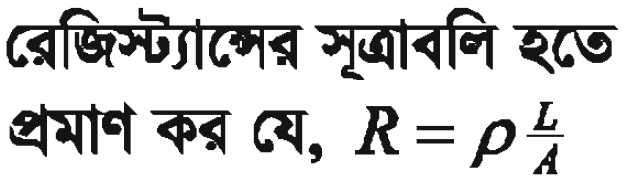 26
? ?
?
THANK YOU ALL